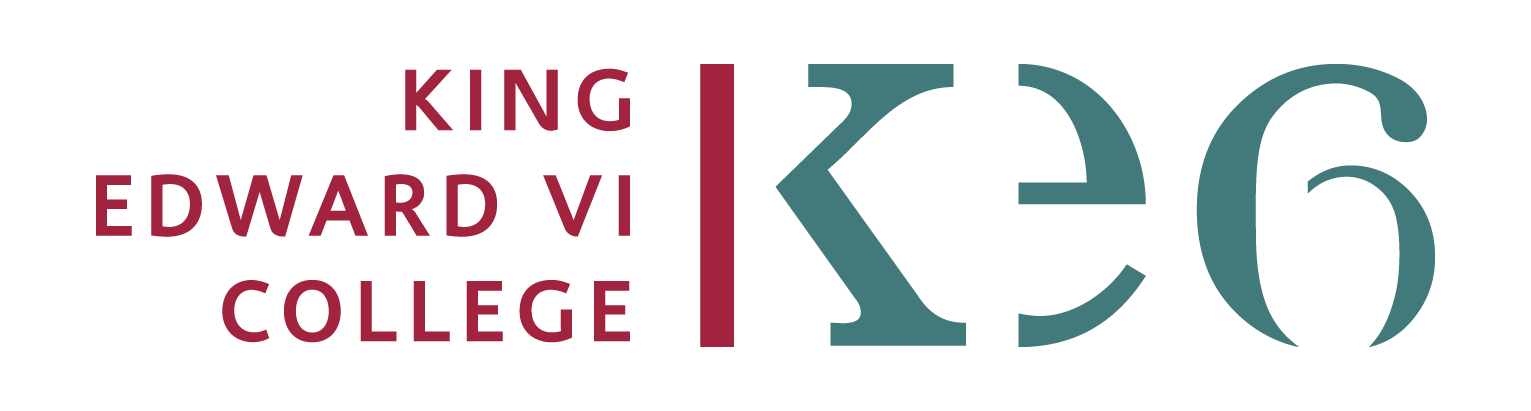 Revision resources can be found on   revision booklets in classroom, teams files,   revision guides suggested by teachers OCR website.
Ongoing Independent Learning: Health & Social Care Level 3
Stage 3:
Assess
Stage 4:
Review
Stage 1:
Consolidate
Stage 2:
Learn
A
Review your marks and expand on weak areas as they become apparent from marks.
Practice exam style questions and prepare the previous weeks work for opening five quiz style questions
Read over class notes every week. Highlight areas you need to revise and start to build up a revision folder.
Illustrate your work with case studies or examples form practice to reinforce the themes.
Start to prepare summaries or revision notes for Unit 2 & then 3 and Unit 4 (year 2)
Review and rewrite previous exam style questions and compare your new answers
Keep reducing your notes:            Which points/ quotes/ contextual ideas keep repeating? –you could reduce to small cards
Use each weeks closing five quiz questions to inform your revision folder and expand to suit your learning needs
Continue to bring in revision folders and share with teacher to ensure accuracy and take on teacher suggestions for continued review
Highlight your definitions themes and applicable examples and revisit to reinforce understanding
Write a paragraph to answer the exam-style question and mark it against a mark scheme. Prepare for mock exam
Make lists of key words/definitions and key themes from legislation and LO 1-4
Prepare at least 4 key themes for each subject, e.g. safeguarding, Acts and Body systems (year 2)
Read  around each  subject follow suggested You Tube clips and articles supplied and apply these to your revision work
Bring in revision folder every week on designated lesson to share with teacher. Share with peers and test each other. Clarify with teacher your understanding or any areas you do not understand and wish to revision
Use Google Scholar/ Dynamic Learning to read what others  state or have opinions on or review related case studies
Engagement with Learning Score…
Boost your number to have the best chance to boost your grade
If you attend lessons and complete the activities set, you are meeting the basic expectations at college, but you are unlikely to meet your minimum target grade
1
4
3
If you complete stages 1-3, you are more likely to be moving towards your aspirational grade
If you complete stages 1-4, you are giving yourself the best chance of meeting your aspirational grade
2
If you complete stages 1 and 2 only, you are unlikely to meet your aspirational grade